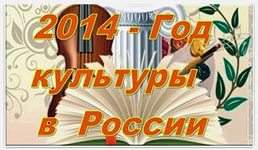 Классный час на тему:
 « Год культуры в России»
Презентация учителя начальных классовПолитико Т.Н.
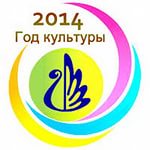 Год Российской культуры
2014
Указ президента России
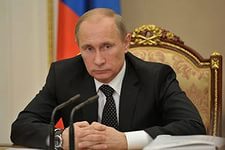 Президент России Владимир Путин подписал указ, в соответствии с которым 2014 год объявлен годом культуры.
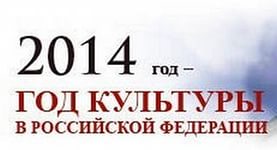 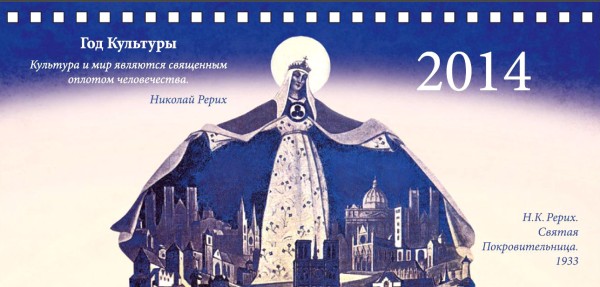 Сердце, воображение и разум- вот та среда, где зарождается то, что мы называем культурой.К.Г.Паустовский
Культура- это язык народа, его история, образование, наука, искусство, литература.
Эрмитажу-250 лет
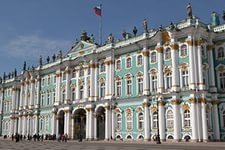 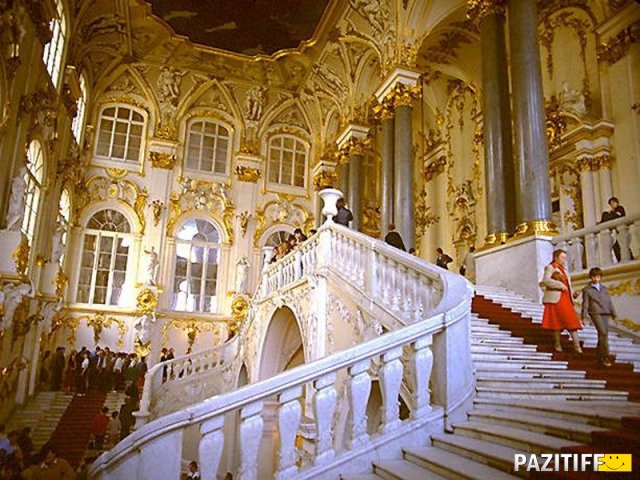 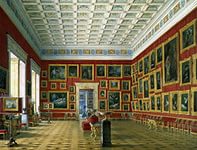 В музеях Эрмитажа собрано огромное количество коллекций живописи.
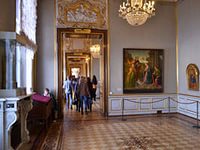 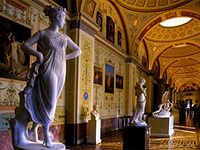 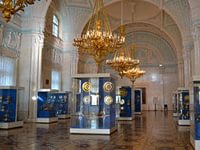 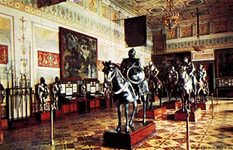 Культура связана с историей
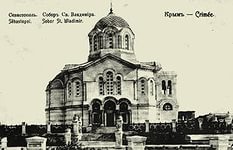 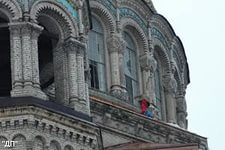 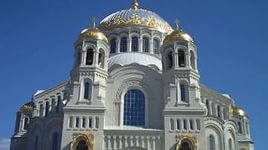 Восстановление памятников истории
        Морской собор
Морской собор
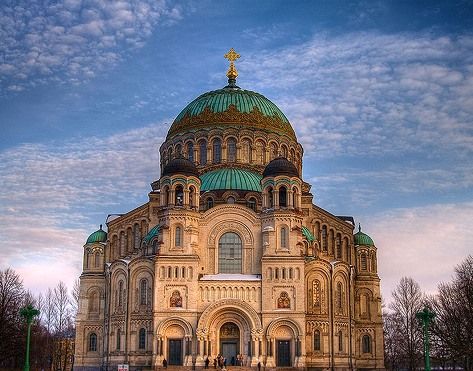 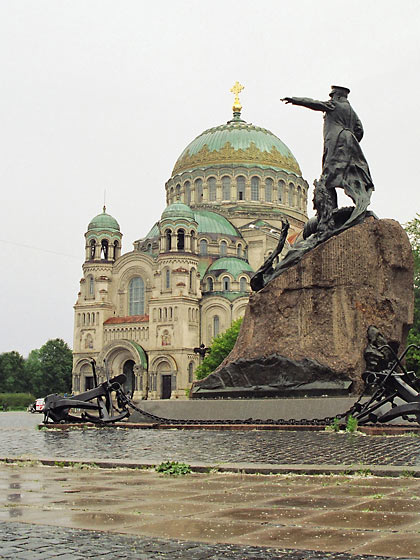 Владимирский собор
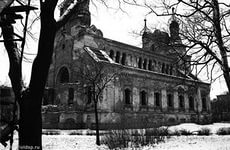 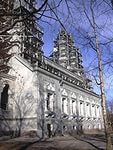 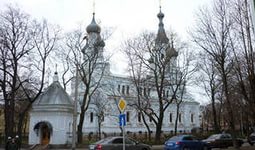 Музей истории Кронштадта
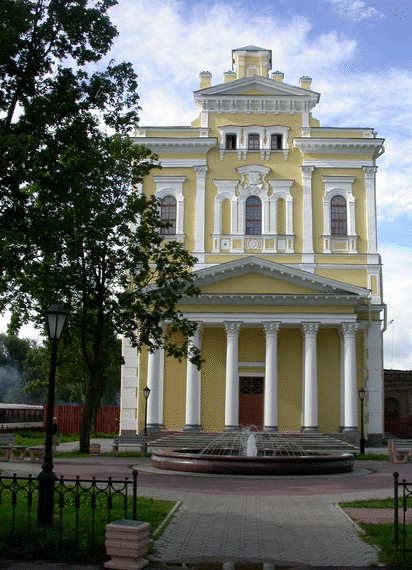 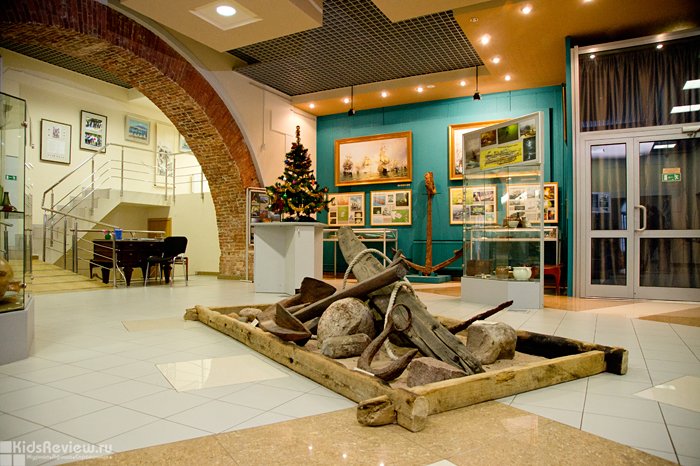 Мариинский театрСанкт-Петербург
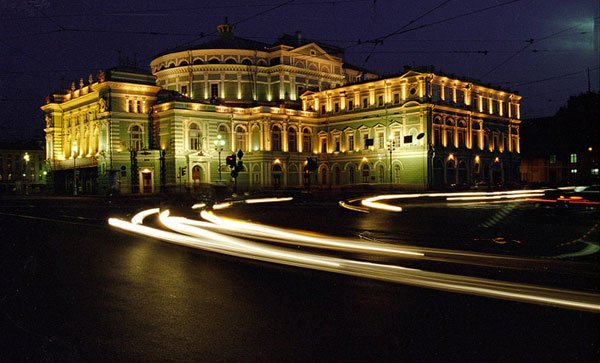 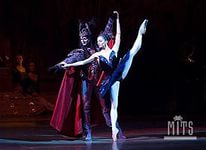 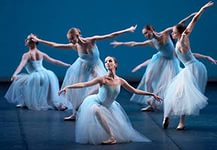 КРОНШТАДТСКИЙ ТЕАТР БАЛТИЙСКОГО ФЛОТА
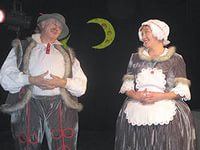 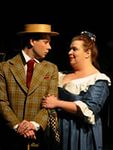 ПАМЯТНИКИ
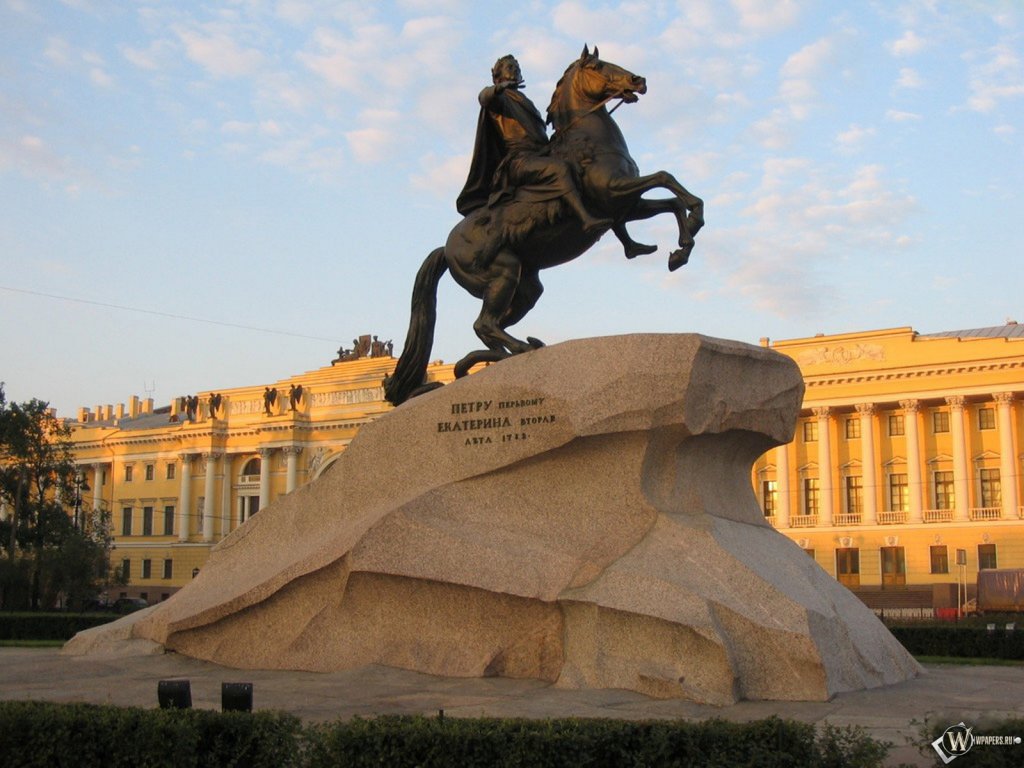 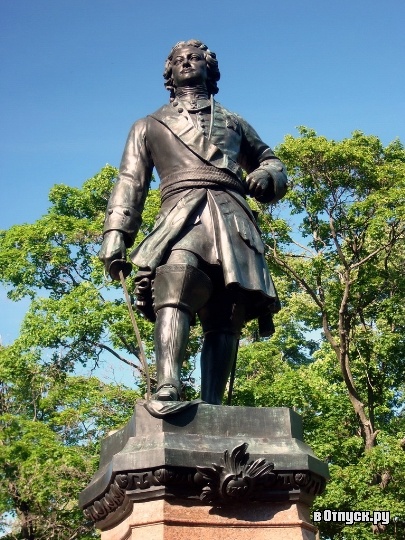 БИБЛИОТЕКА
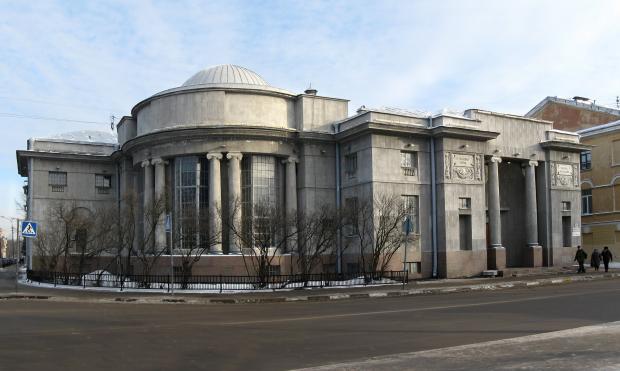 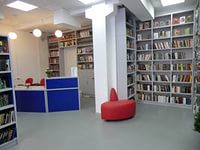 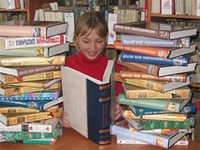 «Те, кто в прекрасном могут  увидеть прекрасное,- люди культуры. На них есть надежда.»                                Оскард Уальд